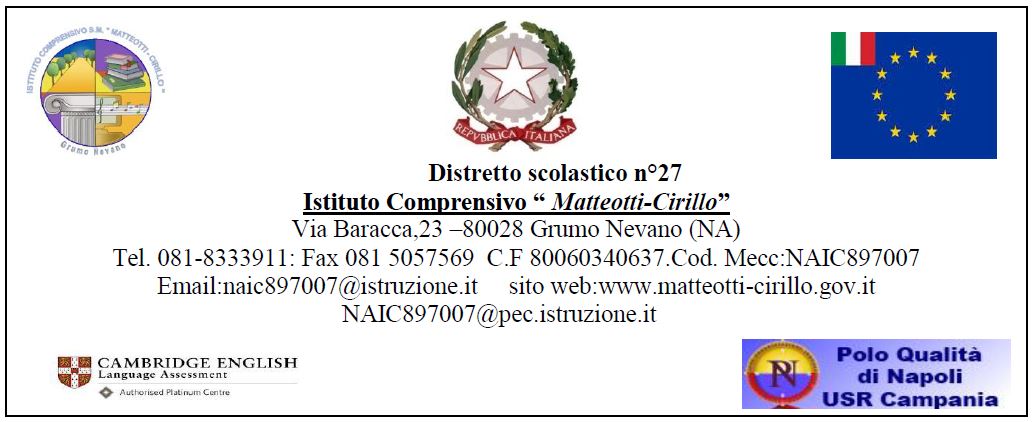 MONITORAGGIO DEL PROCESSO 
DI APPRENDIMENTO
1°QUADRIMESTRE
Scuola Primaria
A.S. 2016-17
ISTITUTO COMPRENSIVO MATTEOTTI - CIRILLO
ESITI MONITORAGGIO D’INGRESSO
DALL’ ANALISI DEI DATI RACCOLTI E TABULATI DEL MONITORAGGIO DEL PROCESSO DI APPRENDIMENTO D’INGRESSO DELLA SCUOLA PRIMARIA ERA EMERSO CHE:
- LA MAGGIOR PARTE DEGLI ALUNNI DELLE CLASSI PRIME AVEVA  MOSTRATO DI POSSEDERE CONOSCENZE E ABILITA’ FONDAMENTALI NELLE DIVERSE COMPETENZE E DI SAPER APPLICARE BASILARI REGOLE E PROCEDURE APPRESE.
SI EVIDENZIAVA UNA MANCATA RILEVAZIONE DEL LIVELLO DI CONOSCENZE E ABILITA’ NELLA COMPETENZA DIGITALE E NELLA COMPETENZA DELLE LINGUE STRANIERE.
LA MAGGIOR PARTE DEGLI ALUNNI DELLE CLASSI SECONDE  HA MOSTRATO DI POSSEDERE UN LIVELLO INTERMEDIO  DI CONOSCENZE E ABILITA’ E DI SAPERLE UTILIZZARE.
LA MAGGIOR PARTE DEGLI ALUNNI DELLE CLASSI TERZE HA MOSTRATO DI POSSEDERE LE FONDAMENTALI CONOSCENZE E ABILITA’NELLE DIVERSE COMPETENZE E DI SAPERLE UTILIZZARE.
LA MAGGIOR PARTE DEGLI ALUNNI DELLE CLASSI QUARTE HA MOSTRATO DI POSSEDERE UN BUON LIVELLO DI CONOSCENZE E ABILTA’NELLE DIVERSE COMPETENZE.
LA MAGGIOR PARTE DEGLI ALUNNI DELLE CLASSI QUINTE HA MOSTRATO DI POSSEDERE UN LIVELLO INTERMEDIO DI CONOSCENZE E ABILITA’ E DI SAPERLE UTILIZZARE.
ESITI MONITORAGGIO 1°QUADRIMESTRE
COME SI EVINCE DAI DATI RACCOLTI E TABULATI DEL MONITORAGGIO DEL PROCESSO DI APPRENDIMENTO DEL 1° QUADRIMESTRE,PER TUTTE LE CLASSI DELLA SCUOLA PRIMARIA  SI RILEVA UN MIGLIORAMENTO DEI LIVELLI DI COMPETENZA DEGLI ALUNNI.
LA MAGGIOR PARTE DEGLI ALUNNI HA MOSTRATO DI POSSEDERE  UN LIVELLO INTERMEDIO DI CONOSCENZE E ABILITA’ NELLE DIVERSE COMPETENZE .
ASSUME INIZIATIVE E PORTA A TERMINE COMPITI AFFIDATI IN MODO RESPONSABILE E AUTONOMO 
E’ IN GRADO DI UTILZZARE E RIELABORARE LE CONSCENZE ACQUISITE PER RISOLVERE PROBLEMI E COMPRENDERE SITUAZIONI.
Comunicazione nella madrelingua
INGRESSO
CLASSE I
ISTITUTO COMPRENSIVO MATTEOTTI - CIRILLO
Comunicazione nella madrelingua
1°QUADRIMESTRE
CLASSE I
ISTITUTO COMPRENSIVO MATTEOTTI - CIRILLO
CLASSE I
Comunicazione nelle lingue straniere 
INGRESSO
ISTITUTO COMPRENSIVO MATTEOTTI - CIRILLO
CLASSE I
Comunicazione nelle lingue straniere 
1°QUADRIMESTRE
ISTITUTO COMPRENSIVO MATTEOTTI - CIRILLO
CLASSE I
Competenze di base in matematica, scienze e tecnologia
INGRESSO
ISTITUTO COMPRENSIVO MATTEOTTI - CIRILLO
CLASSE I
Competenze di base in matematica, scienze e tecnologia
1°QUADRIMESTRE
ISTITUTO COMPRENSIVO MATTEOTTI - CIRILLO
CLASSE I
Consapevolezza ed espressione culturale
INGRESSO
ISTITUTO COMPRENSIVO MATTEOTTI - CIRILLO
CLASSE I
Consapevolezza ed espressione culturale
1°QUADRIMESTRE
ISTITUTO COMPRENSIVO MATTEOTTI - CIRILLO
CLASSE I
Competenza digitale
INGRESSO
ISTITUTO COMPRENSIVO MATTEOTTI - CIRILLO
CLASSE I
Competenza digitale
1°QUADRIMESTRE
ISTITUTO COMPRENSIVO MATTEOTTI - CIRILLO
CLASSE I
Imparare ad imparare
INGRESSO
ISTITUTO COMPRENSIVO MATTEOTTI - CIRILLO
CLASSE I
Imparare ad imparare
1°QUADRIMESTRE
ISTITUTO COMPRENSIVO MATTEOTTI - CIRILLO
CLASSE I
Competenze sociali e civiche
INGRESSO
ISTITUTO COMPRENSIVO MATTEOTTI - CIRILLO
CLASSE I
Competenze sociali e civiche
1°QUADRIMESTRE
ISTITUTO COMPRENSIVO MATTEOTTI - CIRILLO
CLASSE I
Spirito di iniziativa
INGRESSO
ISTITUTO COMPRENSIVO MATTEOTTI - CIRILLO
CLASSE I
Spirito di iniziativa
1°QUADRIMESTRE
ISTITUTO COMPRENSIVO MATTEOTTI - CIRILLO
CLASSE II
Comunicazione nella madrelingua
INGRESSO
ISTITUTO COMPRENSIVO MATTEOTTI - CIRILLO
CLASSE II
Comunicazione nella madrelingua
1°QUADRIMESTRE
ISTITUTO COMPRENSIVO MATTEOTTI - CIRILLO
CLASSE II
Comunicazione nelle lingue straniere
INGRESSO
ISTITUTO COMPRENSIVO MATTEOTTI - CIRILLO
CLASSE II
Comunicazione nelle lingue straniere
1°QUADRIMESTRE
ISTITUTO COMPRENSIVO MATTEOTTI - CIRILLO
CLASSE II
Competenze di base in matematica, scienze e tecnologia
INGRESSO
ISTITUTO COMPRENSIVO MATTEOTTI - CIRILLO
CLASSE II
Competenze di base in matematica, scienze e tecnologia
1°QUADRIMESTRE
ISTITUTO COMPRENSIVO MATTEOTTI - CIRILLO
Consapevolezza ed espressione culturale
INGRESSO
CLASSE II
ISTITUTO COMPRENSIVO MATTEOTTI - CIRILLO
Consapevolezza ed espressione culturale
1°QUADRIMESTRE
CLASSE II
ISTITUTO COMPRENSIVO MATTEOTTI - CIRILLO
CLASSE II
Competenza digitale
INGRESSO
ISTITUTO COMPRENSIVO MATTEOTTI - CIRILLO
CLASSE II
Competenza digitale
1°QUADRIMESTRE
ISTITUTO COMPRENSIVO MATTEOTTI - CIRILLO
CLASSE II
Imparare ad imparare
INGRESSO
ISTITUTO COMPRENSIVO MATTEOTTI - CIRILLO
CLASSE II
Imparare ad imparare
1°QUADRIMESTRE
ISTITUTO COMPRENSIVO MATTEOTTI - CIRILLO
CLASSE II
Competenze sociali e civiche
INGRESSO
ISTITUTO COMPRENSIVO MATTEOTTI - CIRILLO
CLASSE II
Competenze sociali e civiche
1°QUADRIMESTRE
ISTITUTO COMPRENSIVO MATTEOTTI - CIRILLO
CLASSE II
Spirito di iniziativa
INGRESSO
ISTITUTO COMPRENSIVO MATTEOTTI - CIRILLO
CLASSE II
Spirito di iniziativa
1°QUADRIMESTRE
ISTITUTO COMPRENSIVO MATTEOTTI - CIRILLO
Comunicazione nella madrelingua
INGRESSO
CLASSE III
ISTITUTO COMPRENSIVO MATTEOTTI - CIRILLO
Comunicazione nella madrelingua
1°QUADRIMESTRE
CLASSE III
ISTITUTO COMPRENSIVO MATTEOTTI - CIRILLO
CLASSE III
Comunicazione nelle lingue straniere
INGRESSO
ISTITUTO COMPRENSIVO MATTEOTTI - CIRILLO
CLASSE III
Comunicazione nelle lingue straniere
1°QUADRIMESTRE
ISTITUTO COMPRENSIVO MATTEOTTI - CIRILLO
Competenze matematica e di base in scienze e tecnologia
INGRESSO
CLASSE III
ISTITUTO COMPRENSIVO MATTEOTTI - CIRILLO
Competenze matematica e di base in scienze e tecnologia
1°QUADRIMESTRE
CLASSE III
ISTITUTO COMPRENSIVO MATTEOTTI - CIRILLO
Consapevolezza ed espressione culturale
INGRESSO
CLASSE III
ISTITUTO COMPRENSIVO MATTEOTTI - CIRILLO
Consapevolezza ed espressione culturale
1°QUADRIMESTRE
CLASSE III
ISTITUTO COMPRENSIVO MATTEOTTI - CIRILLO
Competenza digitale
INGRESSO
CLASSE III
ISTITUTO COMPRENSIVO MATTEOTTI - CIRILLO
Competenza digitale
1°QUADRIMESTRE
CLASSE III
ISTITUTO COMPRENSIVO MATTEOTTI - CIRILLO
CLASSE III
Imparare ad imparare
INGRESSO
ISTITUTO COMPRENSIVO MATTEOTTI - CIRILLO
CLASSE III
Imparare ad imparare
1°QUADRIMESTRE
ISTITUTO COMPRENSIVO MATTEOTTI - CIRILLO
Competenze sociali e civiche
INGRESSO
CLASSE III
ISTITUTO COMPRENSIVO MATTEOTTI - CIRILLO
Competenze sociali e civiche
1°QUADRIMESTRE
CLASSE III
ISTITUTO COMPRENSIVO MATTEOTTI - CIRILLO
Spirito di iniziativa
INGRESSO
CLASSE III
ISTITUTO COMPRENSIVO MATTEOTTI - CIRILLO
Spirito di iniziativa
1°QUADRIMESTRE
CLASSE III
ISTITUTO COMPRENSIVO MATTEOTTI - CIRILLO
Comunicazione nella madrelingua
INGRESSO
CLASSE IV
ISTITUTO COMPRENSIVO MATTEOTTI - CIRILLO
Comunicazione nella madrelingua
1°QUADRIMESTRE
CLASSE IV
ISTITUTO COMPRENSIVO MATTEOTTI - CIRILLO
CLASSE IV
Comunicazione nelle lingue straniere
INGRESSO
ISTITUTO COMPRENSIVO MATTEOTTI - CIRILLO
CLASSE IV
Comunicazione nelle lingue straniere
1°QUADRIMESTRE
ISTITUTO COMPRENSIVO MATTEOTTI - CIRILLO
Competenze matematica e di base in scienze e tecnologia
INGRESSO
CLASSE IV
ISTITUTO COMPRENSIVO MATTEOTTI - CIRILLO
Competenze matematica e di base in scienze e tecnologia
1°QUADRIMESTRE
CLASSE IV
ISTITUTO COMPRENSIVO MATTEOTTI - CIRILLO
Consapevolezza ed espressione culturale
INGRESSO
CLASSE IV
ISTITUTO COMPRENSIVO MATTEOTTI - CIRILLO
Consapevolezza ed espressione culturale
1°QUADRIMESTRE
CLASSE IV
ISTITUTO COMPRENSIVO MATTEOTTI - CIRILLO
Competenza digitale
INGRESSO
CLASSE IV
ISTITUTO COMPRENSIVO MATTEOTTI - CIRILLO
Competenza digitale
1°QUADRIMESTRE
CLASSE IV
ISTITUTO COMPRENSIVO MATTEOTTI - CIRILLO
CLASSE IV
Imparare ad imparare
INGRESSO
ISTITUTO COMPRENSIVO MATTEOTTI - CIRILLO
CLASSE IV
Imparare ad imparare
1°QUADRIMESTRE
ISTITUTO COMPRENSIVO MATTEOTTI - CIRILLO
Competenze sociali e civiche
INGRESSO
CLASSE IV
ISTITUTO COMPRENSIVO MATTEOTTI - CIRILLO
Competenze sociali e civiche
1°QUADRIMESTRE
CLASSE IV
ISTITUTO COMPRENSIVO MATTEOTTI - CIRILLO
Spirito di iniziativa
INGRESSO
CLASSE IV
ISTITUTO COMPRENSIVO MATTEOTTI - CIRILLO
Spirito di iniziativa
1°QUADRIMESTRE
CLASSE IV
ISTITUTO COMPRENSIVO MATTEOTTI - CIRILLO
Comunicazione nella madrelingua
INGRESSO
CLASSE V
ISTITUTO COMPRENSIVO MATTEOTTI - CIRILLO
Comunicazione nella madrelingua
1°QUADRIMESTRE
CLASSE V
ISTITUTO COMPRENSIVO MATTEOTTI - CIRILLO
CLASSE V
Comunicazione nelle lingue straniere
INGRESSO
ISTITUTO COMPRENSIVO MATTEOTTI - CIRILLO
CLASSE V
Comunicazione nelle lingue straniere
1°QUADRIMESTRE
ISTITUTO COMPRENSIVO MATTEOTTI - CIRILLO
Competenze matematica e di base in scienze e tecnologia
INGRESSO
CLASSE V
ISTITUTO COMPRENSIVO MATTEOTTI - CIRILLO
Competenze matematica e di base in scienze e tecnologia
1°QUADRIMESTRE
CLASSE V
ISTITUTO COMPRENSIVO MATTEOTTI - CIRILLO
Consapevolezza ed espressione culturale
INGRESSO
CLASSE V
ISTITUTO COMPRENSIVO MATTEOTTI - CIRILLO
Consapevolezza ed espressione culturale
1°QUADRIMESTRE
CLASSE V
ISTITUTO COMPRENSIVO MATTEOTTI - CIRILLO
Competenza digitale
INGRESSO
CLASSE V
ISTITUTO COMPRENSIVO MATTEOTTI - CIRILLO
Competenza digitale
1°QUADRIMESTRE
CLASSE V
ISTITUTO COMPRENSIVO MATTEOTTI - CIRILLO
CLASSE V
Imparare ad imparare
INGRESSO
ISTITUTO COMPRENSIVO MATTEOTTI - CIRILLO
CLASSE V
Imparare ad imparare
1°QUADRIMESTRE
ISTITUTO COMPRENSIVO MATTEOTTI - CIRILLO
Competenze sociali e civiche
INGRESSO
CLASSE V
ISTITUTO COMPRENSIVO MATTEOTTI - CIRILLO
Competenze sociali e civiche
1°QUADRIMESTRE
CLASSE V
ISTITUTO COMPRENSIVO MATTEOTTI - CIRILLO
Spirito di iniziativa
INGRESSO
CLASSE V
ISTITUTO COMPRENSIVO MATTEOTTI - CIRILLO
Spirito di iniziativa
1°QUADRIMESTRE
CLASSE V
ISTITUTO COMPRENSIVO MATTEOTTI - CIRILLO